SINH HỌC 7
KIỂM TRA MIỆNG
Trình bày đặc điểm cấu tạo ngoài của  thằn lằn bóng đuôi dài thích nghi với đời sống ở cạn?
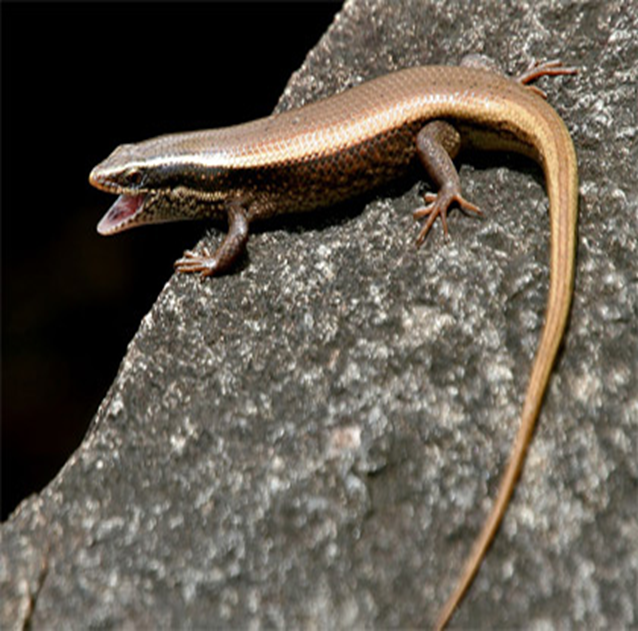 Bài 39- Tiết 43
CẤU TẠO TRONG CỦA THẰN LẰN
NỘI DUNG BÀI HỌC
Bộ xương
Các cơ quan dinh dưỡng
Tiêu hoá
Tuần hoàn và hô hấp
Bài tiết
III. Thần kinh và giác quan
    1. Thần kinh
    2. Giác quan
Bài 39 – Tiết 43
CẤU TẠO TRONG CỦA THẰN LẰN
Bộ xương
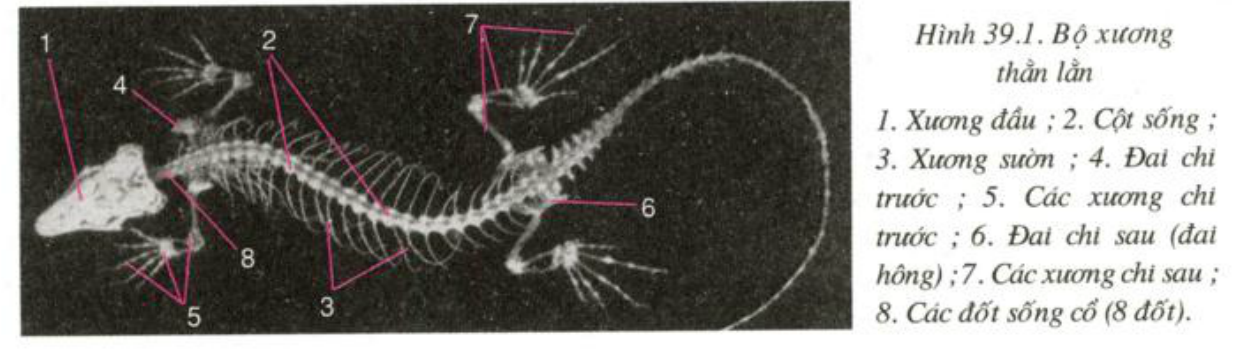 Em hãy xác định các xương của thằn lằn.
Sự xuất hiện của xương sườn cùng với xương mỏ ác có vai trò quan trọng trong sự hô hấp của thằn lằn.
CẤU TẠO TRONG CỦA THẰN LẰN
Bộ xương
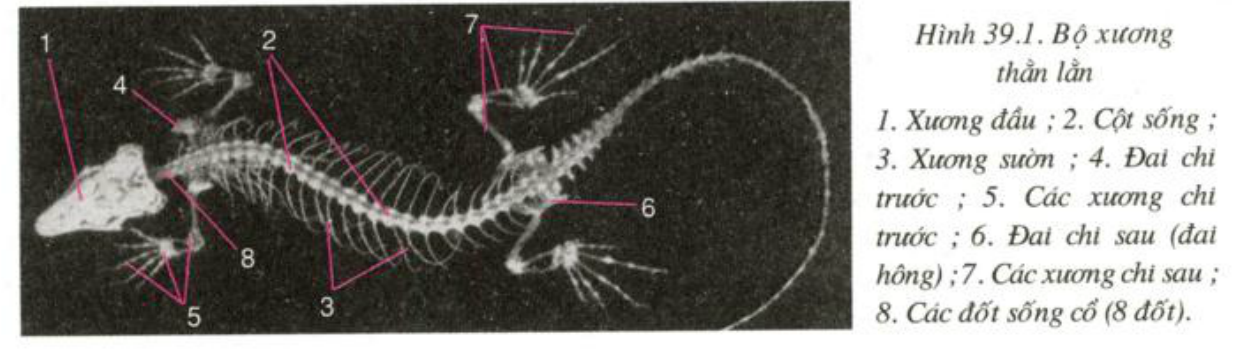 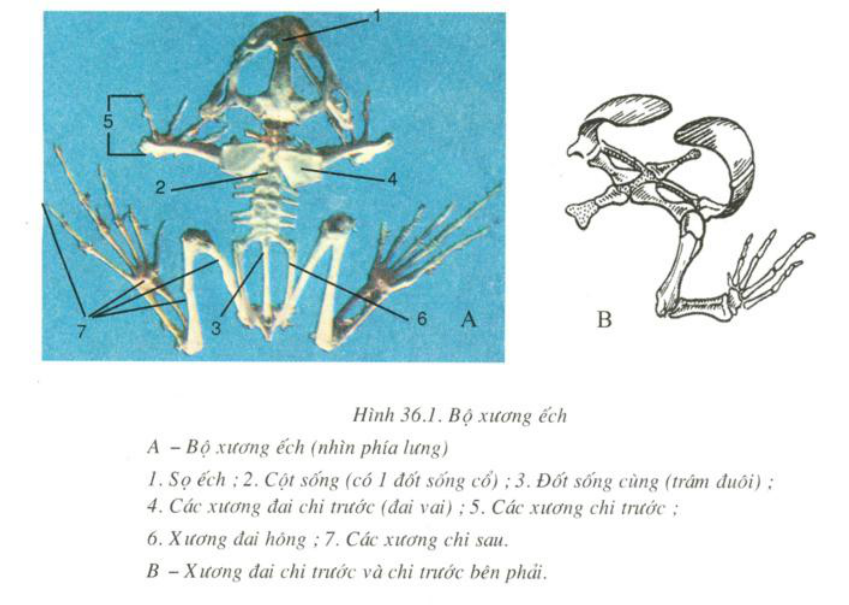 Hãy nêu sự sai khác của bộ xương thằn lằn so với bộ xương của ếch?
CẤU TẠO TRONG CỦA THẰN LẰN
Bộ xương
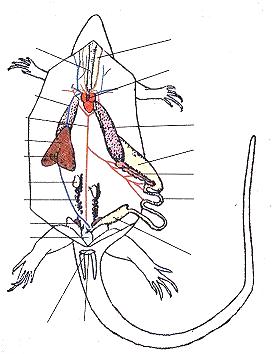 Thực quản
1
II. Các cơ quan dinh dưỡng
Tiêu hoá
- Xác định các bộ phận thuộc hệ tiêu hóa của thằn lằn?
Gan
6
2
Dạ dày
Mật
7
Tụy
8
3
Ruột non
- Nêu sự sai khác so với ếch.
4
Ruột già
5
Huyệt
CẤU TẠO TRONG CỦA THẰN LẰN
Bộ xương
II. Các cơ quan dinh dưỡng
Tiêu hoá
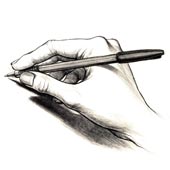 Ống tiêu hóa phân hóa.
Ruột già có khả năng hấp thụ lại nước.
CẤU TẠO TRONG CỦA THẰN LẰN
Bộ xương
II. Các cơ quan dinh dưỡng
2. Tuần hoàn và hô hấp
a. Tuần hoàn
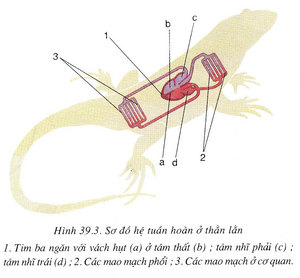 Trình bày đặc điểm hệ tuần hoàn.
CẤU TẠO TRONG CỦA THẰN LẰN
Bộ xương
II. Các cơ quan dinh dưỡng
a. Tuần hoàn
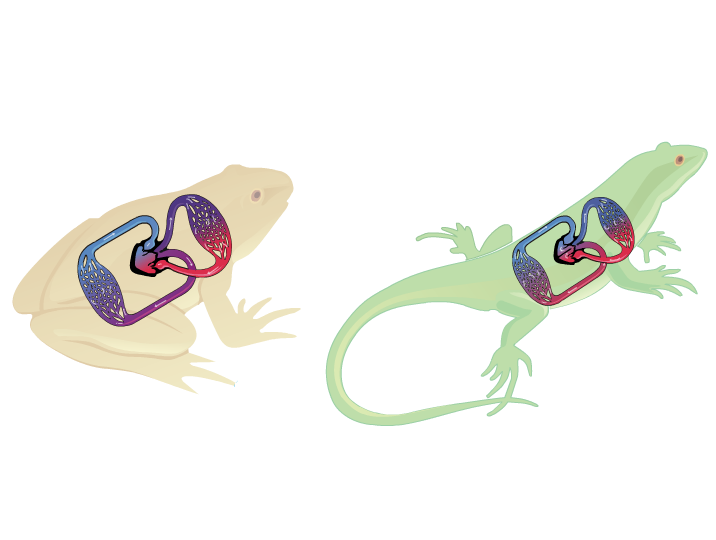 Em hãy so sánh hệ tuần hoàn của ếch và thằn lằn.
Ếch
Thằn lằn
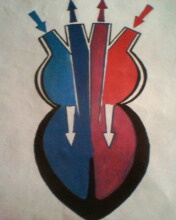 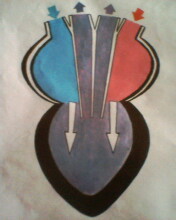 CẤU TẠO TRONG CỦA THẰN LẰN
Bộ xương
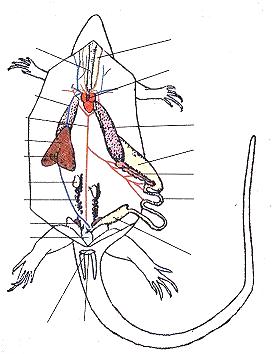 II. Các cơ quan dinh dưỡng
b. Hô hấp
12. Khí quản
? Phổi của thằn lằn có đặc điểm gì?
13. Phổi
? Sự thông khí ở phổi được thực hiện như thế nào?
CẤU TẠO TRONG CỦA THẰN LẰN
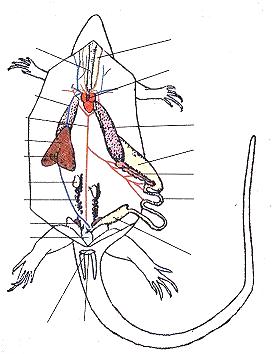 Bộ xương
II. Các cơ quan dinh dưỡng
3. Bài tiết
? Nêu đặc điểm hệ bài tiết của thằn lằn?
? Nước tiểu đặc của thằn lằn liên quan gì đến đời sống ở cạn?
14.Thận
15. Bóng đái
CẤU TẠO TRONG CỦA THẰN LẰN
Bộ xương
II. Các cơ quan dinh dưỡng
III. Thần kinh và giác quan
1. Thùy khứu giác
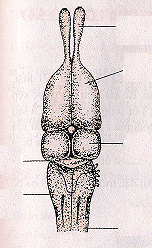 1. Thần kinh
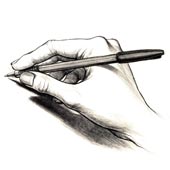 Não trước và tiểu não phát triển liên quan đến đời sống và hoạt động phức tạp.
2. Não trước
3. Thùy thị giác
5. Tiểu não
Nêu cấu tạo bộ não thằn lằn.
6. Hành tủy
Điểm khác biệt giữa bộ não thằn lằn và bộ não ếch là gì?
4. Tủy sống
CẤU TẠO TRONG CỦA THẰN LẰN
Bộ xương
II. Các cơ quan dinh dưỡng
III. Thần kinh và giác quan
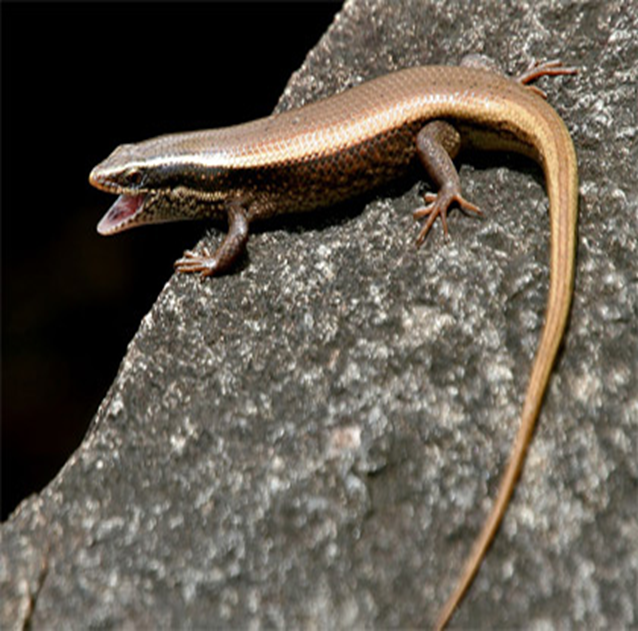 2. Giác quan
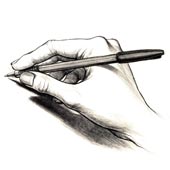 - Tai xuất hiện ống tai ngoài.
 - Mắt: xuất hiện mi thứ ba.
Thằn lằn bóng đuôi dài
TỔNG KẾT
Câu 1. Điền từ thích hợp vào chỗ trống:
Cấu tạo trong của thằn lằn thích nghi với đời  sống ở cạn, thể hiện ở hệ tiêu hóa có (1) ........................ phân hóa rõ rệt, ruột đã có thêm (2) .................. để hấp thụ lại nước. Hô hấp hoàn toàn bằng (3) .......... Hệ tuần hoàn xuất hiện thêm (4) ......................... ở tâm thất nên máu đi nuôi cơ thể là máu ít pha hơn ếch.
ống tiêu hóa
ruột già
phổi
vách ngăn hụt
TỔNG KẾT
Câu 2. Hãy nêu sự sai khác của bộ xương thằn lằn so với bộ xương của ếch?
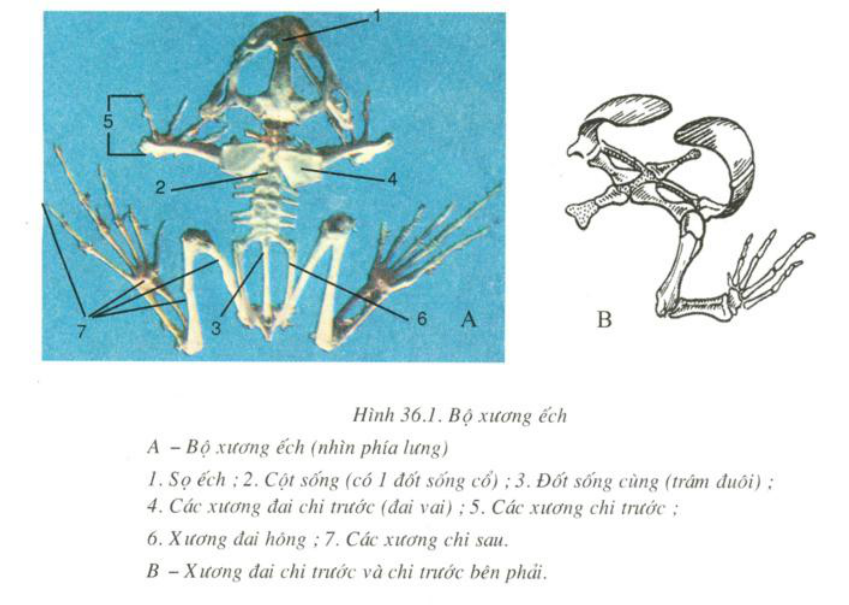 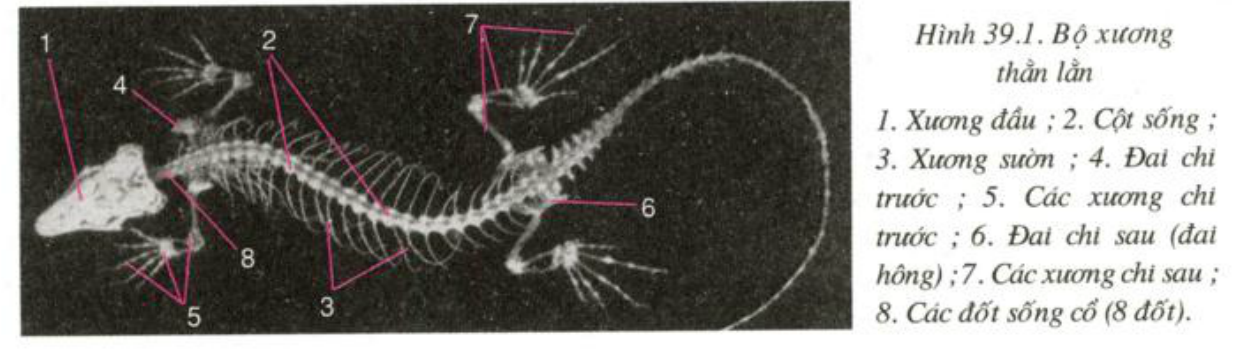 TỔNG KẾT
Câu 3: So sánh sự sai khác giữa hệ tuần hoàn của cá, ếch, thằn lằn?
Thằn lằn
Tim: 3 ngăn, tâm thất có vách hụt.
2 vòng tuần hoàn.
Máu đi nuôi cơ thể là máu ít pha hơn.
Đáp án
Ếch
Tim: 3 ngăn.
2 vòng tuần hoàn.
Máu pha đi nuôi cơ thể.
Cá
Tim: 2 ngăn.
1 vòng tuần hoàn.
Máu đỏ tươi
đi nuôi cơ thể.
HƯỚNG DẪN HỌC TẬP
Đối với tiết học này: 
   + Học bài.
   + Trả lời câu hỏi 3 SGK/129.
Đối với tiết học tiếp theo:
   + Sưu tầm tranh ảnh 1 số loài Bò sát.
   + Soạn bài 40. ĐA DẠNG VÀ ĐẶC ĐIỂM CHUNG CỦA LỚP BÒ SÁT.
TIẾT HỌC KẾT THÚC
KÍNH CHÚC QUÝ THẦY CÔ DỒI DÀO SỨC KHỎE!
CHÚC CÁC EM HỌC SINH HỌC TẬP TỐT!